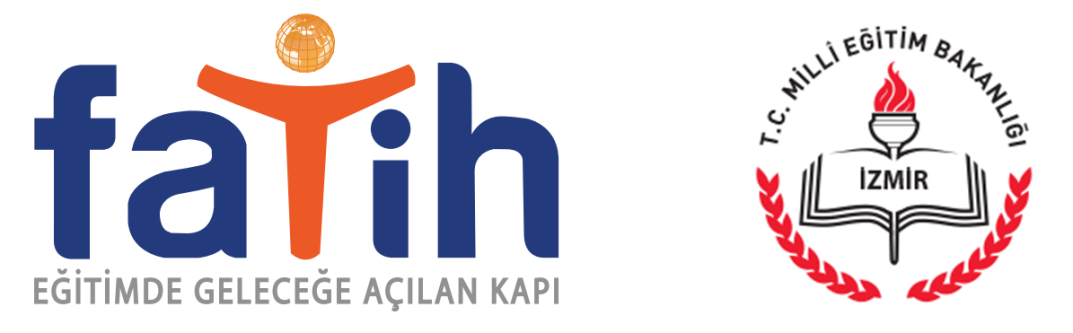 Fatih VPN Konica Minolta Çok Fonksiyonlu Yazıcı Ayarları
Bu doküman Fatih Projesi Kapsamında okullara dağıtılan Konica Minolta Çok Fonksiyonlu Yazıcı’yı yine fatih projesi kapsamında okullara Bağlanan Fatih VPN ağına dahil etmek amacıyla hazırlanmıştır.
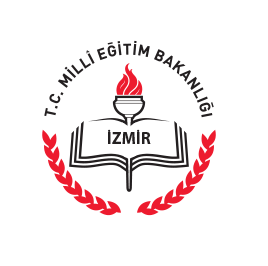 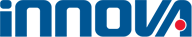 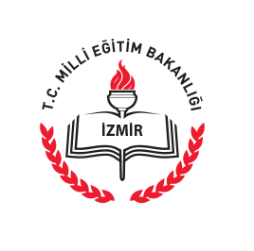 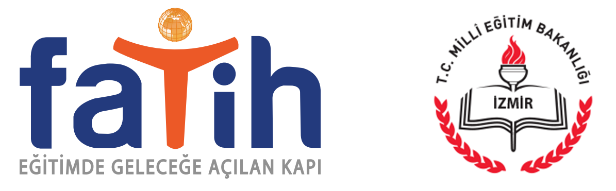 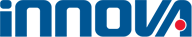 1. AşamaİP Adresinin Belirlenmesi
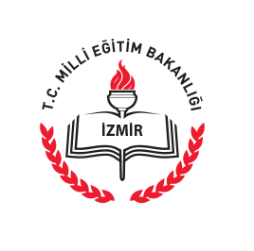 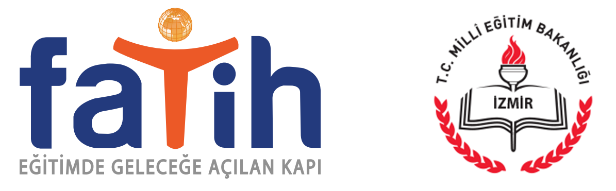 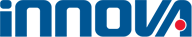 İP Adresinin Belirlenmesi
Fatih Projesi Kapsamında okullara kurulumu tamamlanan Fatih VPN ağında idare’nin bağlandığı Vlan grubu belirlemek amacıyla idareye bağlı bilgisayarların hangi ip adres grubundan adres aldığı ve varsayılan ağ geçidi tespit edilir.
Bunun için öncelikle herhangi bir idari bilgisayar üzerinden aşağıdaki işlemler sırasıyla yapılmalıdır.
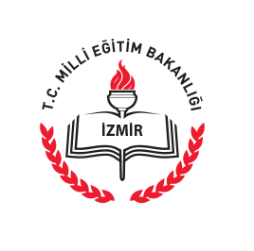 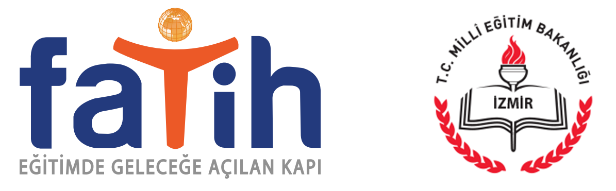 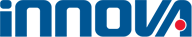 1. Adım
Programları ve Dosyaları ara bölümüne “CMD” yazıp enter tuşuna basılır yada mercek resmine tıklanır.
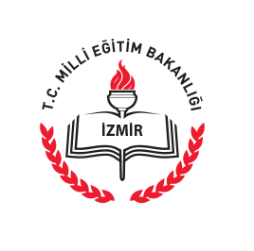 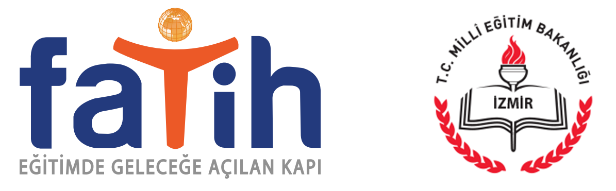 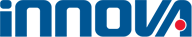 2. Adım
Programları ve Dosyaları ara bölümüne “CMD” yazıp enter tuşuna basılır yada mercek resmine tıklanır.
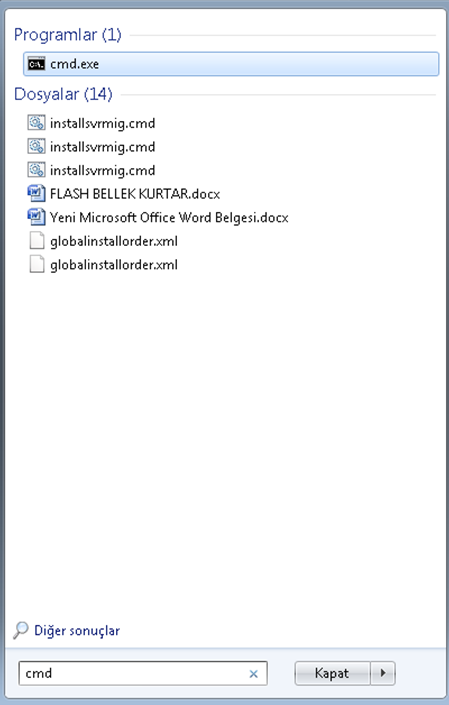 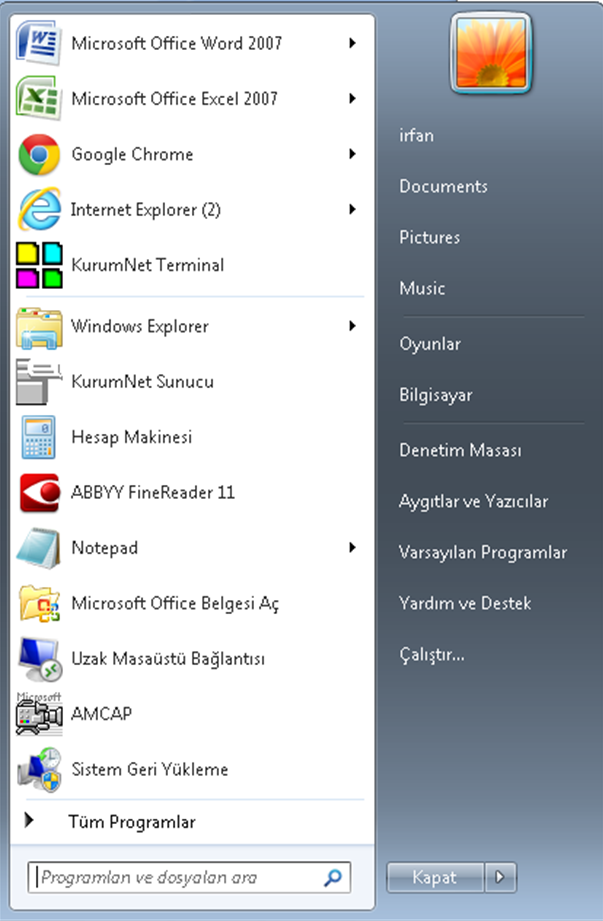 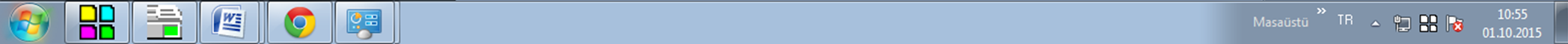 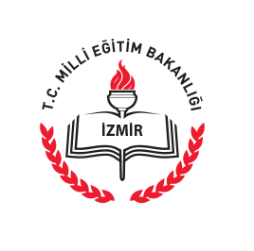 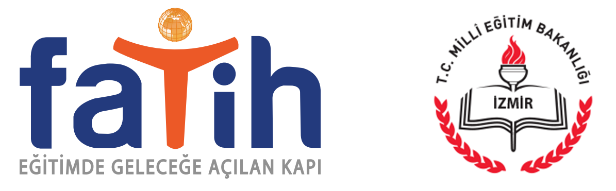 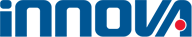 3. Adım
Komut satırına “ipconfig” yazıp enter tuşuna basılır.
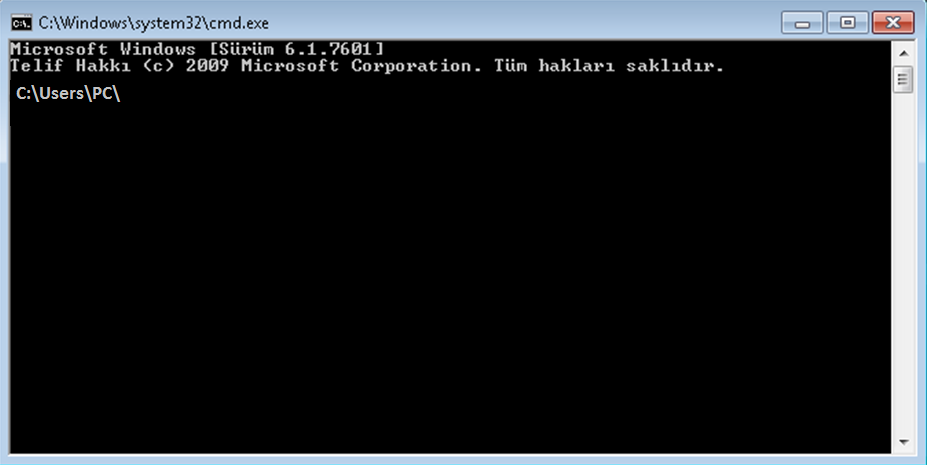 ipconfig
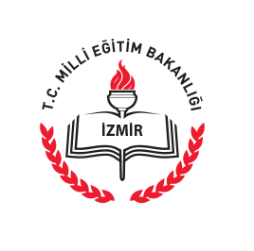 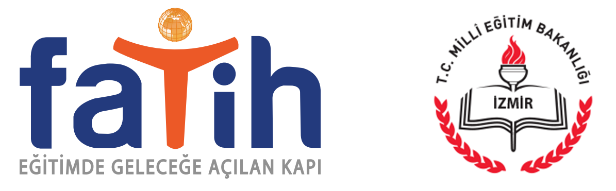 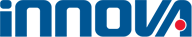 4. Adım
Bilgisayarın ip tablosu listelenmiştir.
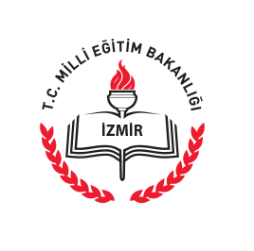 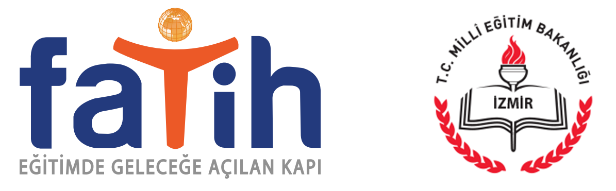 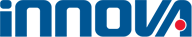 5. Adım
İP bloğuna bakılarak çok fonksiyonlu yazıcıya verilecek ip adresi belirleme işlemi yapılır. Burada dikkat edilmesi gereken nokta ip çakışması yaşanmaması için ip bloğunun son ip adresi belirlenir. Örnekte bilgisayarın ip adresi 10.135.2.211 olduğu görülmekte, çok fonksiyonlu yazıcı için verilecek ip adresi 10.135.2.254 olarak düşünülmelidir.
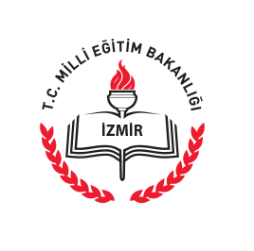 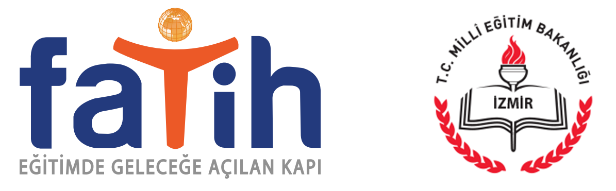 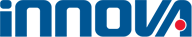 2. AşamaFatih Projesi Kapsamında Dağıtılan Konica Minolta Yazıcının Ağ Ayarlarının Yapılması
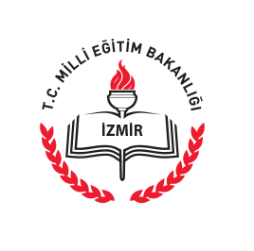 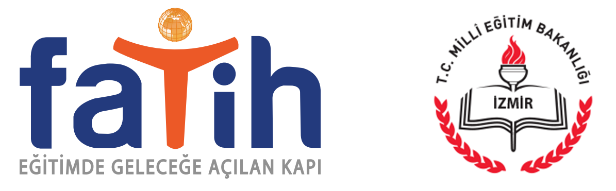 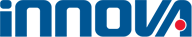 1. Adım
Öncelikle yazıcı cihazı Fatih VPN ağına kablo bağlantısı ile yapıldığından emin olunur.
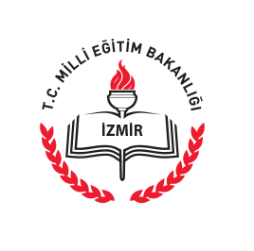 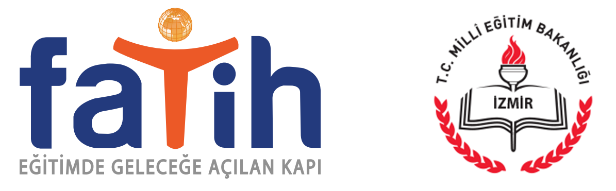 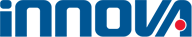 2. Adım
Konica Minolta yazıcı da daha önceden kullanıcı parolası verilmiş ise ekrandaki gibi şifre ekranı ile karşılaşılır. Burada daha önceden belirlenen kullanıcı şifresi girilmelidir. 
Bu şifre kişiye özeldir.
Şifre Girildikten sonra dokunmatik ekran üzerinden «Oturum Aç» yazan alana tıklanır.
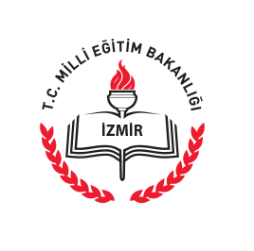 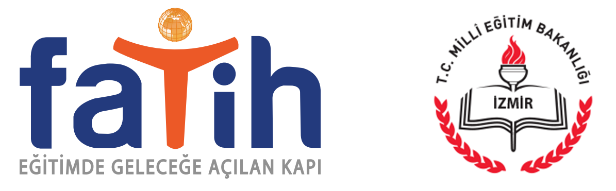 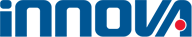 3. Adım
Cihazda şifre yoksa direk bu ekran ile karşılaşılır.
Bu ekranda iken dokunmatik ekranın sağ alt köşedinde yer alan «Language Selection» yazan yere tıklanır.
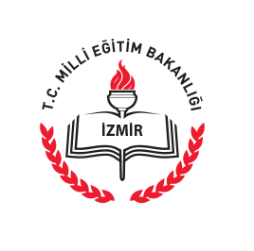 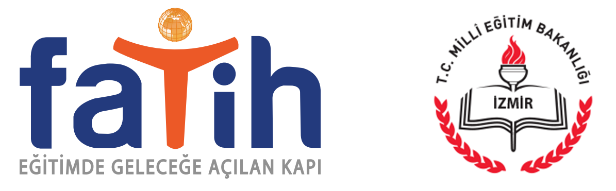 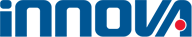 4. Adım
Dokunmatik panelin sol tarafında yer alan «Fayda» yazan yere tıklanır.
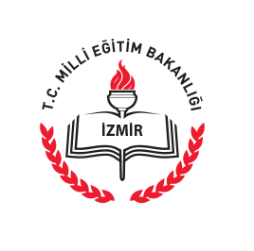 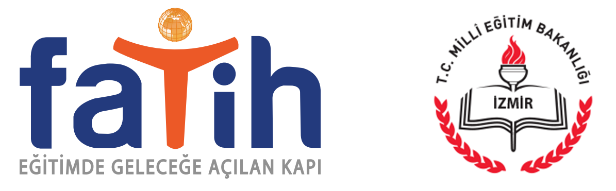 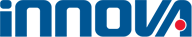 5. Adım
Dokunmatik panel üzerinde «3. Yönetici Ayarları» üzerine tıklanır.
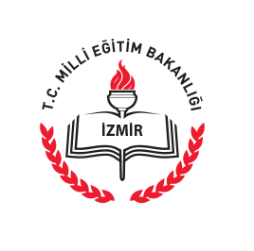 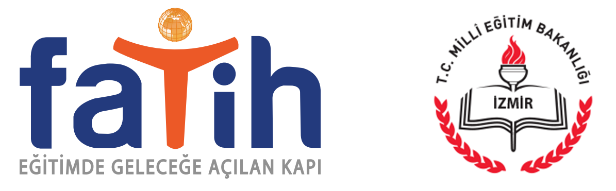 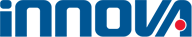 Sizden Yönetici şifresi istenecektir. Bu şifre değiştirilmedi ise varsayılan değeri «12345678» dir.
İlgili alana şifre girilir.
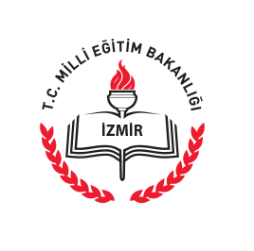 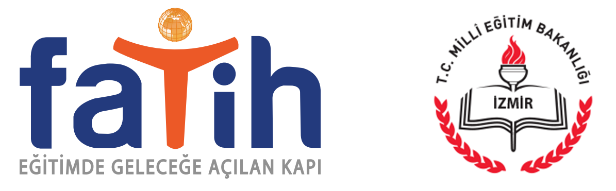 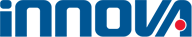 Klavye ile şifre girildikten sonra Dokunmatik panel üzerinde «Tamam» seçilir.
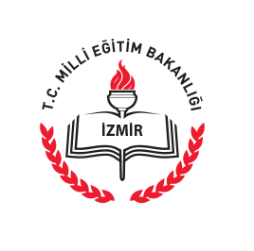 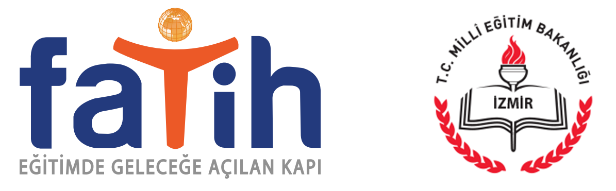 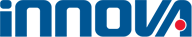 Dokunmatik panel üzerinde «5. Ağ Ayarları» seçilir.
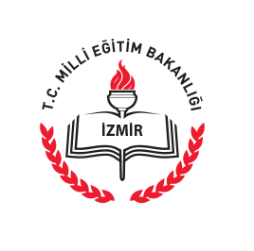 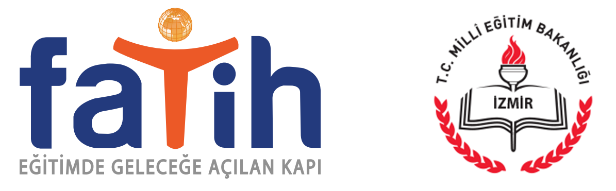 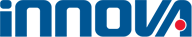 Dokunmatik panel üzerinde «1. TCP/IP Ayarları» seçilir.
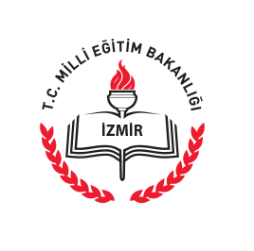 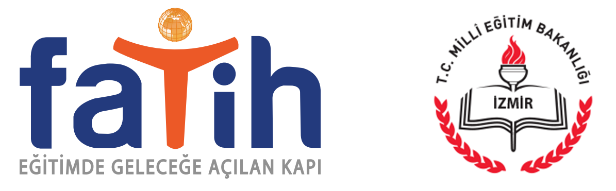 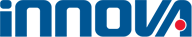 Dokunmatik panel üzerinde «IPv4 Ayarları» seçilir.
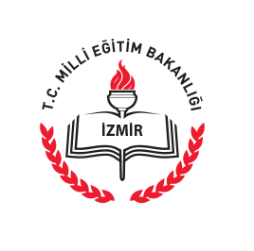 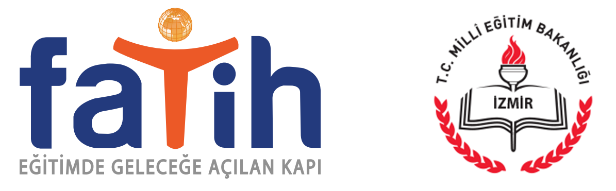 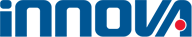 Çok fonksiyonlu yazıcı için 1. aşamada belirlenen IP Adresi (10.135.2.254) , Alt Ağ Maskesi (255.255.252.0) ve Varsayılan Ağ Geçidi (10.135.1.1) bilgileri ilgili alana klavye ile girilir.
Not: Değerler okuldan okula değişmektedir. Mutlaka 1. Aşamada bu değerler belirlenmelidir.
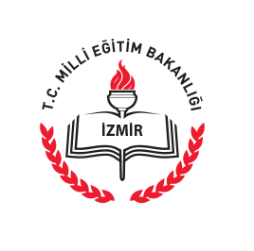 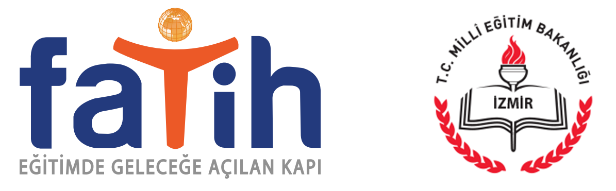 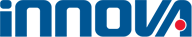 Ayarların geçerli olabilmesi için bir süre bekleyiniz.
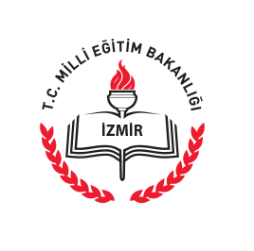 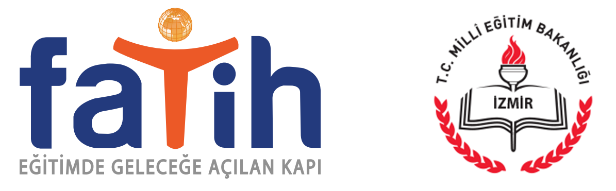 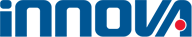 3. AşamaFatih Projesi Kapsamında Dağıtılan Konica Minolta Yazıcının Bilgisayara Kurulumu
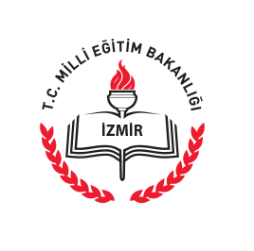 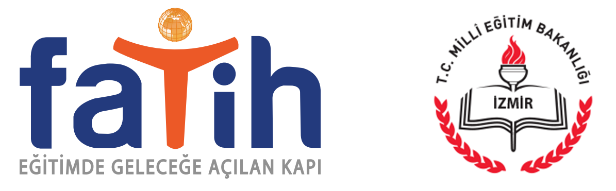 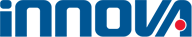 Konica Minolta Çok Fonksiyonlu Yazıcının Bilgisayara Kurulması/Tanıtılması
İki Aşama da yapılabilir.

1. İlk Defa Bilgisayara Kurulması/Tanıtılması

2. Daha önce Kurulumu/Tanıtılması yapılan yazıcının ayarının değiştirilmesi
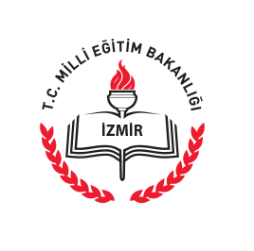 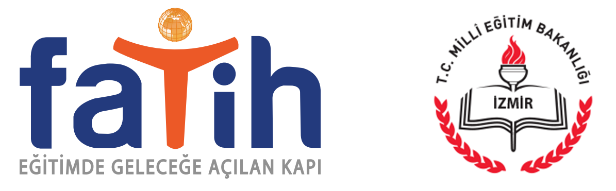 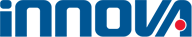 1. İlk Defa Bilgisayara Kurulması/Tanıtılması -1
Sırasıyla Başlat > Aygıtlar ve Yazıcılar Seçilir.
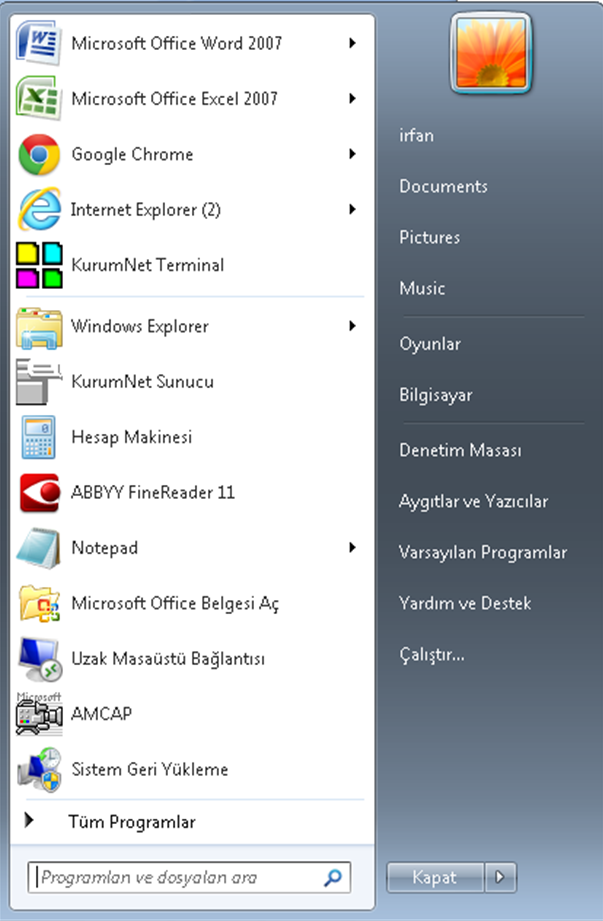 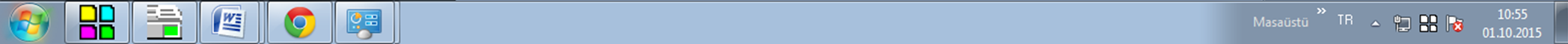 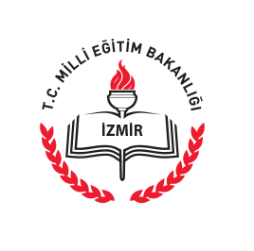 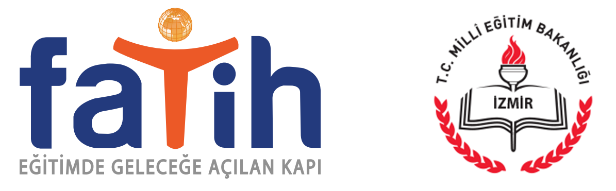 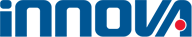 1. İlk Defa Bilgisayara Kurulması/Tanıtılması -1
Yazıcı Ekle Seçilir.
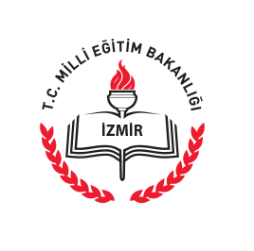 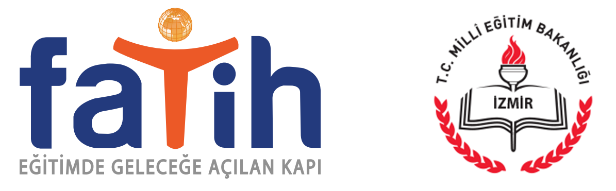 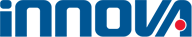 1. İlk Defa Bilgisayara Kurulması/Tanıtılması -1
TCP/IP veya ana bilgisayar adı kullanarak ekle yazıcı ekle seçilir.
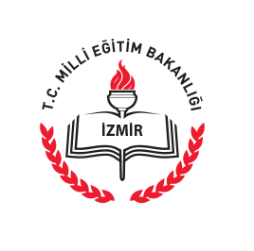 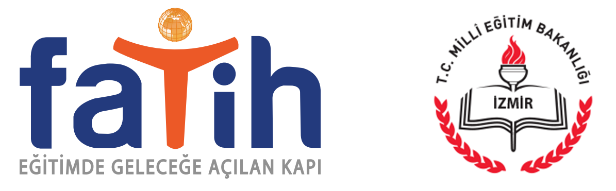 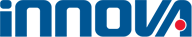 1. İlk Defa Bilgisayara Kurulması/Tanıtılması -1
İlgili alana daha önceden belirlenen IP Adresi girilir. 192.168.0.1 ileri işaretlenir.
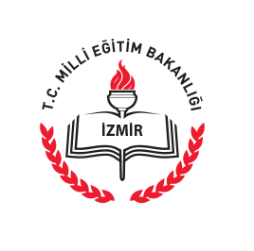 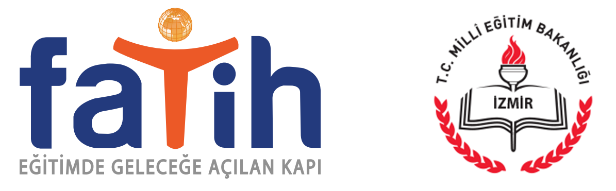 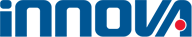 1. İlk Defa Bilgisayara Kurulması/Tanıtılması -1
Yüklenecek yazıcı Marka/Modeli seçilir.
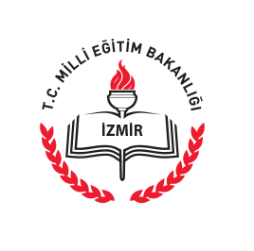 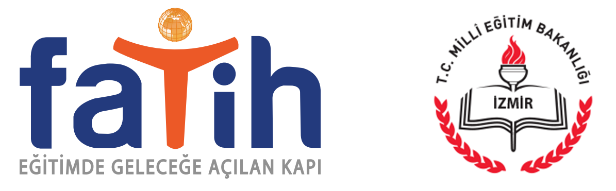 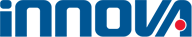 1. İlk Defa Bilgisayara Kurulması/Tanıtılması -1
Yazıcıya bir isim verilir.
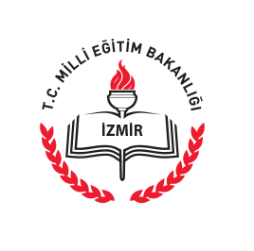 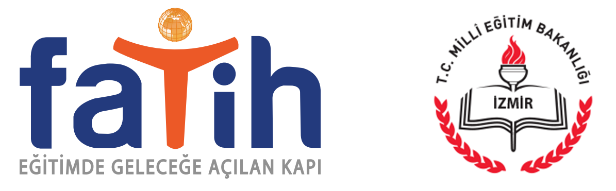 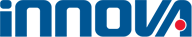 1. İlk Defa Bilgisayara Kurulması/Tanıtılması -1
Yazıcıya bir isim verilir.
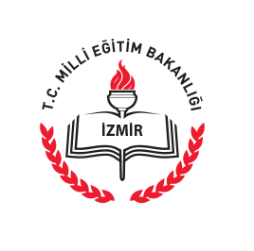 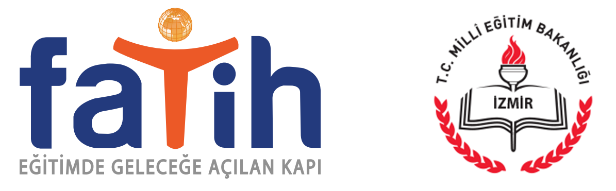 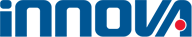 1. İlk Defa Bilgisayara Kurulması/Tanıtılması -1
Yazıcıya başarıyla tanıtılmış olur.
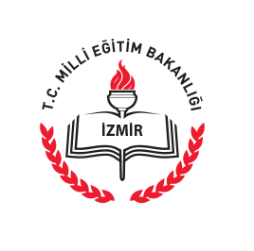 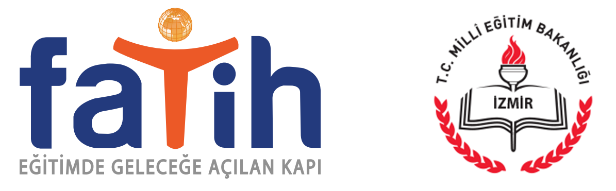 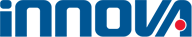 1. İlk Defa Bilgisayara Kurulması/Tanıtılması -2
Sırasıyla Başlat > Aygıtlar ve Yazıcılar Seçilir.
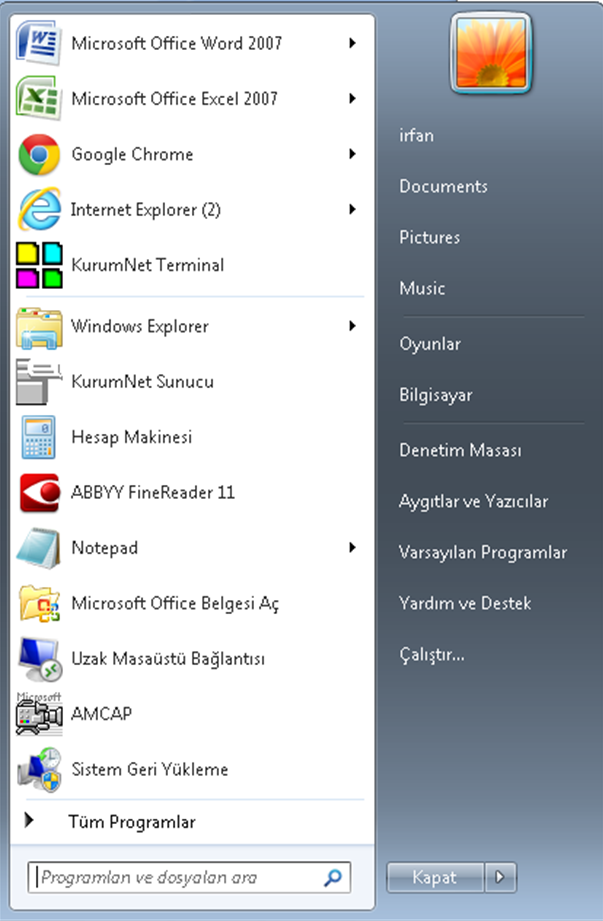 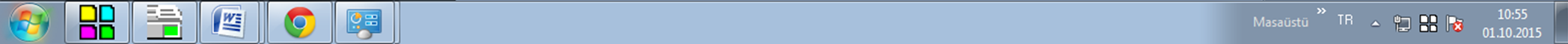 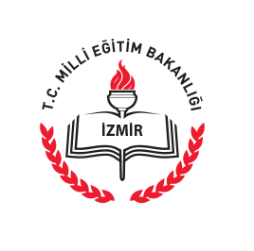 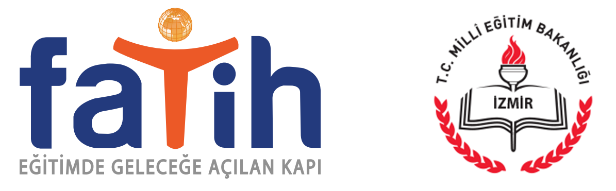 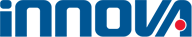 1. İlk Defa Bilgisayara Kurulması/Tanıtılması -2
Ayarlanmak istenilen yazıcı üzerinde Sağt Tuş Tıklanır – Yazıcı özellikleri seçilir.
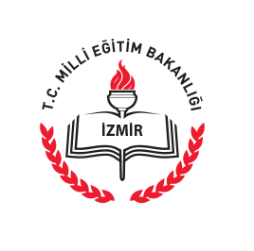 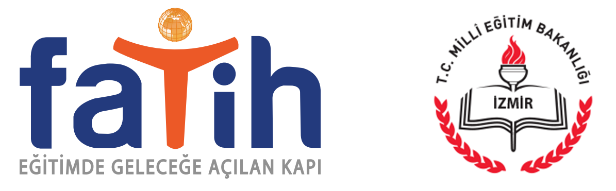 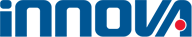 1. İlk Defa Bilgisayara Kurulması/Tanıtılması -2
Bağlantı Noktası Sekmesi Seçilir.
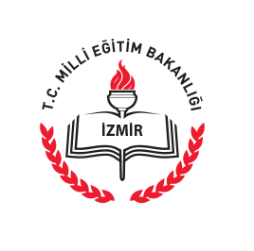 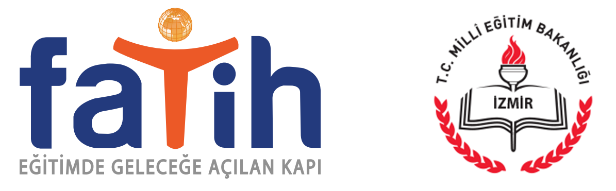 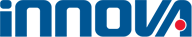 1. İlk Defa Bilgisayara Kurulması/Tanıtılması -2
Yazıcı Bağlantı Noktası Seçilir ve Bağlantı Noktası Yapılandır Seçilir.
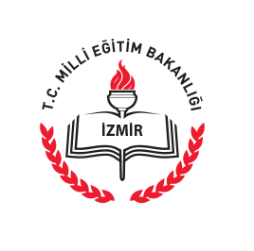 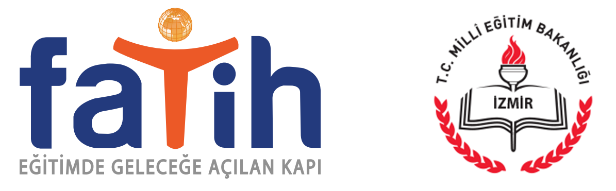 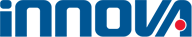 1. İlk Defa Bilgisayara Kurulması/Tanıtılması -2
Daha önceden belirlenen yazıcı IP adresi ve Ağ Alt Maskesi girilir Tamam işaretlenir.
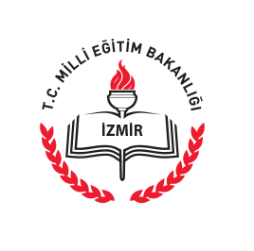 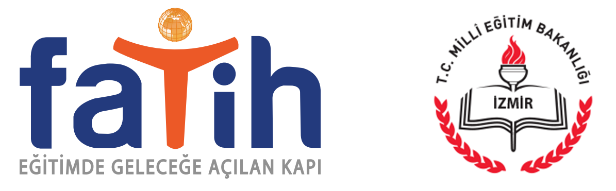 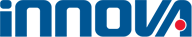 1. İlk Defa Bilgisayara Kurulması/Tanıtılması -2
Yazıcıya başarıyla tanıtılmış olur.
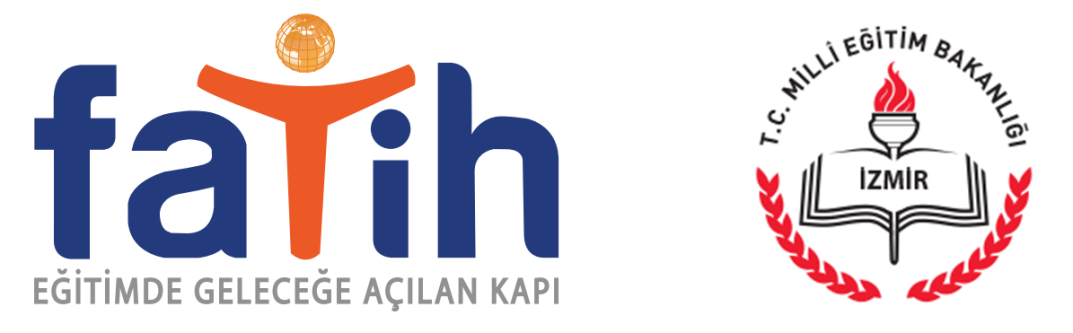 Fatih VPN Konica Minolta Çok Fonksiyonlu Yazıcı Ayarları
Bu doküman Fatih Projesi Kapsamında okullara dağıtılan Konica Minolta Çok Fonksiyonlu Yazıcı’yı yine fatih projesi kapsamında okullara Bağlanan Fatih VPN ağına dahil etmek amacıyla hazırlanmıştır.
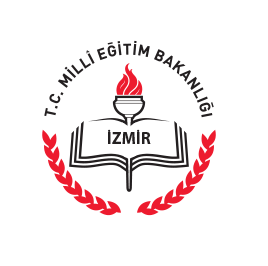 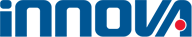